Concurrent Program Verification
with
Lazy Sequentialization
and 
Interval Analysis
Truc L. Nguyen               U. of Southampton, UK
Bernd Fischer         Stellenbosch U., South Africa
Salvatore La Torre  U. of Salerno, Italy
Gennaro Parlato      U. of Southampton, UK


                                              Netys – 18th May 2017
Concurrency & Bug finding
Multicore Architectures
     - faster programs must be concurrent 

Developing concurrent programs is difficult
- large number of interleavings to consider 
- automatic bug-finding tools are essential 

Testing is ineffective for rare bugs  
- like looking for a needle in a haystack
needs to be complemented by automated analyses that handle schedules symbolically
Concurrent Programs - Reachability Problem
SHARED MEMORY
Concurrent C programs
POSIX threads
SC memory model

Reachability problem
assertion failure
out-of-bound array
division-by-zero, …
linearizability  reachability
                      [ Bouajjani, Emmi, Enea, Hamza - POPL’15, ICALP’15 ]
…
T1
TN
T2
THREADS
Concurrent Programs - Reachability Problem
SHARED MEMORY
Concurrent C programs
POSIX threads
SC memory model

Reachability problem
assertion failure
out-of-bound array
division-by-zero, …
linearizability  reachability

Bounded Model Checking (BMC)
Effective for rare bugs
dominated SV-COMP (concurrency) of in the last 4 editions
…
T1
TN
T2
THREADS
BMC approach – Sequential Programs
SAT/SMT
FORMULA
BOUNDED
PROGRAM
SOLVER
PROGRAM
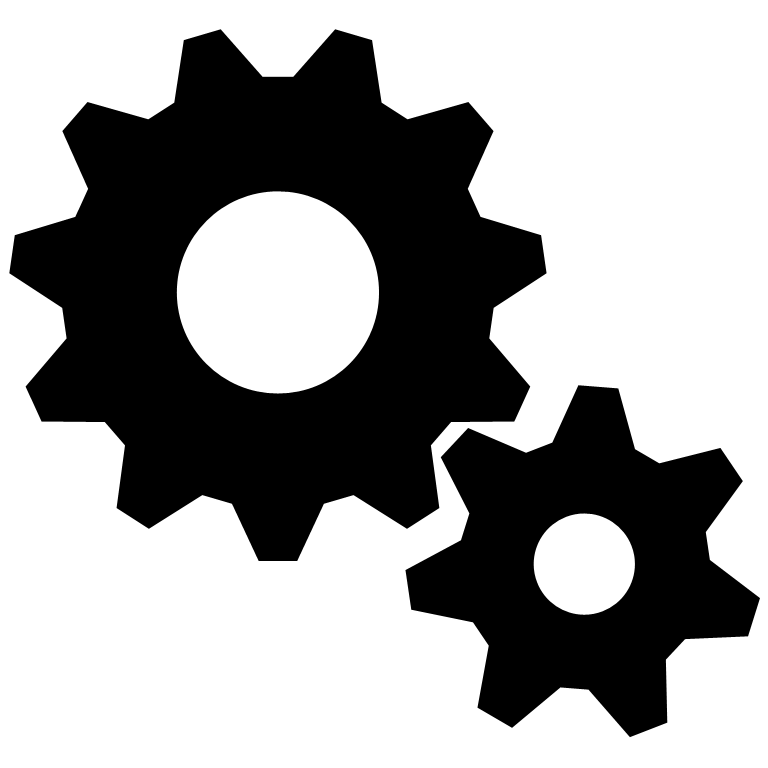 inlining
unrolling
SSA form
Efficient tools for C
BLITZ      	                        [ Cho, D'Silva, Song – ASE’13 ]
CBMC     	          [ Clarke, Kroening, Lerda – TACAS’04 ] 
LLBMC    	                           [ Falke, Merz, Sinz – ASE’13 ]
ESBMC   	[ Cordeiro, Fischer, Marques-Silva – ASE’09 ]
BMC approach – Concurrent Programs
SAT/SMT
FORMULA
BOUNDED
PROGRAM
SOLVER
CONC
PROGRAM
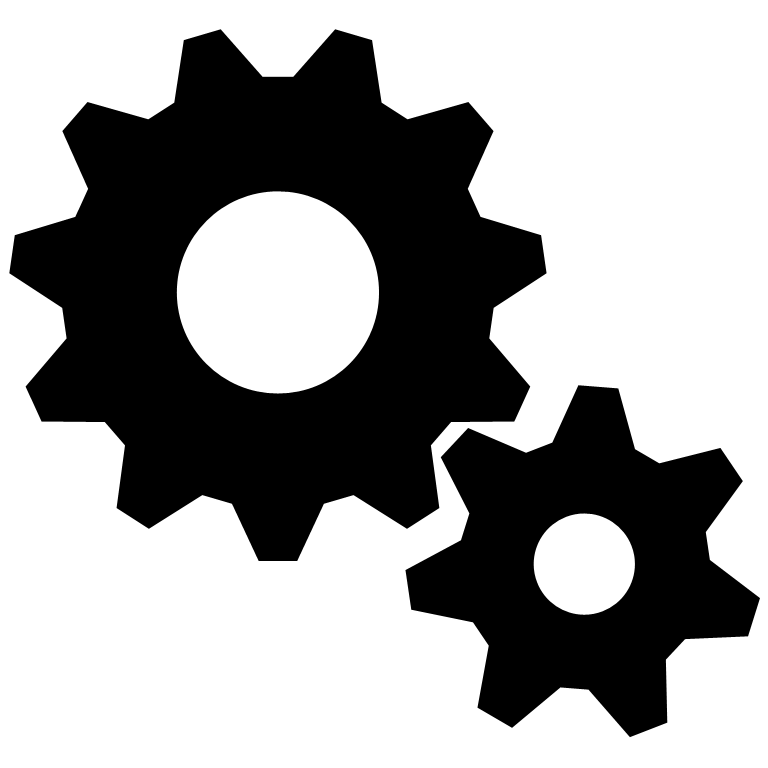 concurrency
handling
direct SAT/SMT approach
encode each thread as in the sequential case 
add a conjunct for shared memory operations
all possible interleavings in the bounded program 
                              φthreads ∧ φconcurrency
papers:
[ Sinha, Wang – POPL’11 ]
[ Alglave, Kroening, Tautschnig – CAV’13 ]
Sequentialization
CONC
PROGRAM
SAT/SMT
FORMULA
BOUNDED
PROGRAM
SOLVER
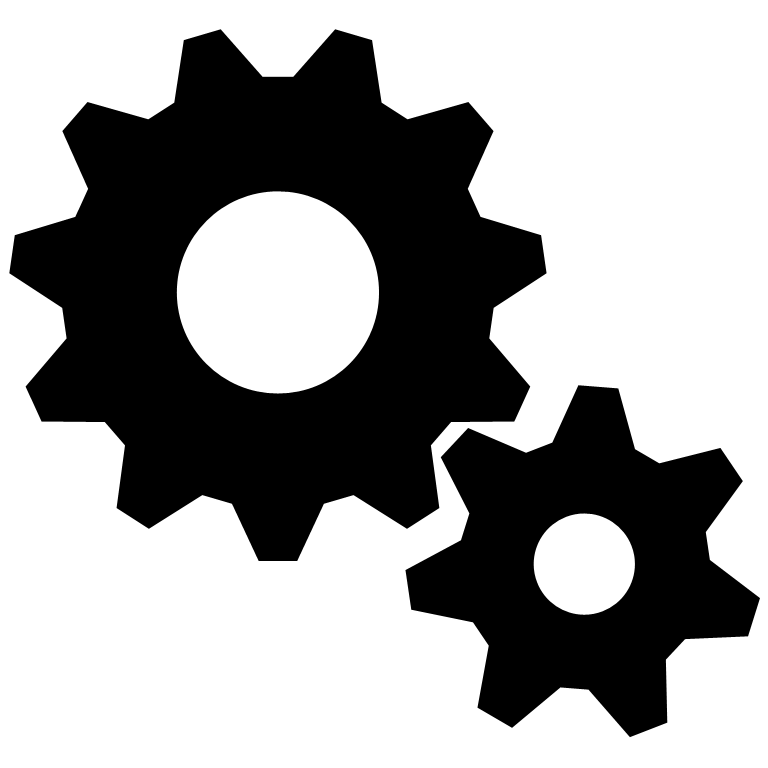 SEQUENTIALIZATION
(code-to-code translation)
BMC
SEQ TOOL
SEQ
PROGRAM
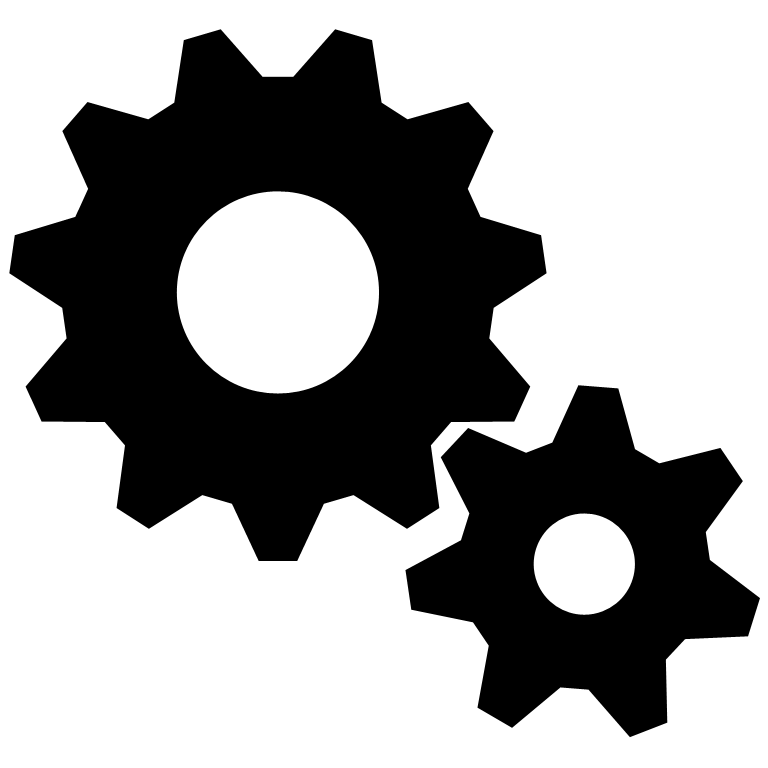 Keep focus on the concurrency aspects of programs, delegate sequential reasoning to an existing analysis tool

code-to-code translation is much easier to implement than a full-fledged analysis tool 

simplifies experimentation with different approaches

can be designed to target multiple backends for sequential program analysis
Sequentialization
CONC
PROGRAM
SAT/SMT
FORMULA
BOUNDED
PROGRAM
SOLVER
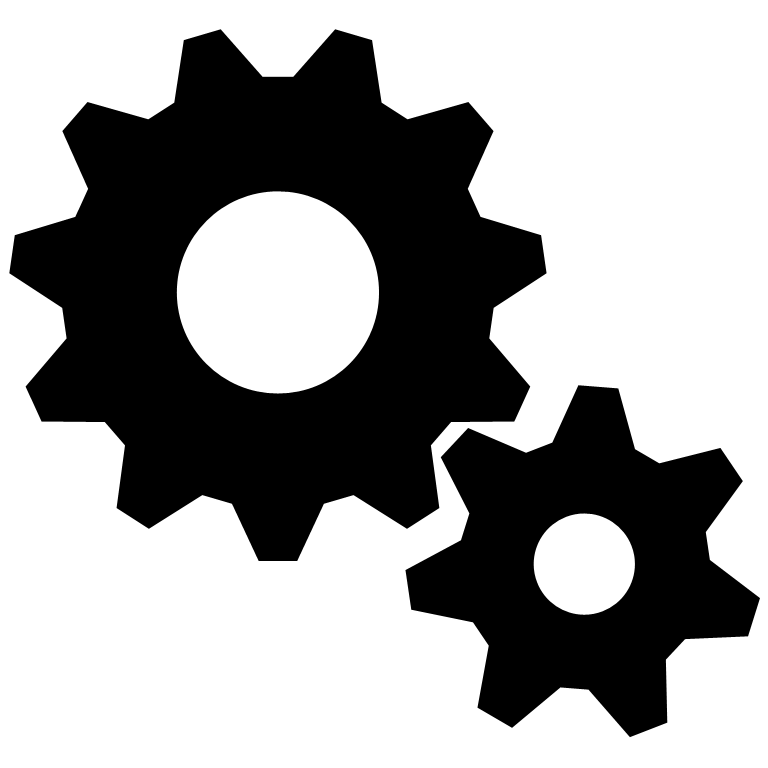 SEQUENTIALIZATION
(code-to-code translation)
BMC
SEQ TOOL
SEQ
PROGRAM
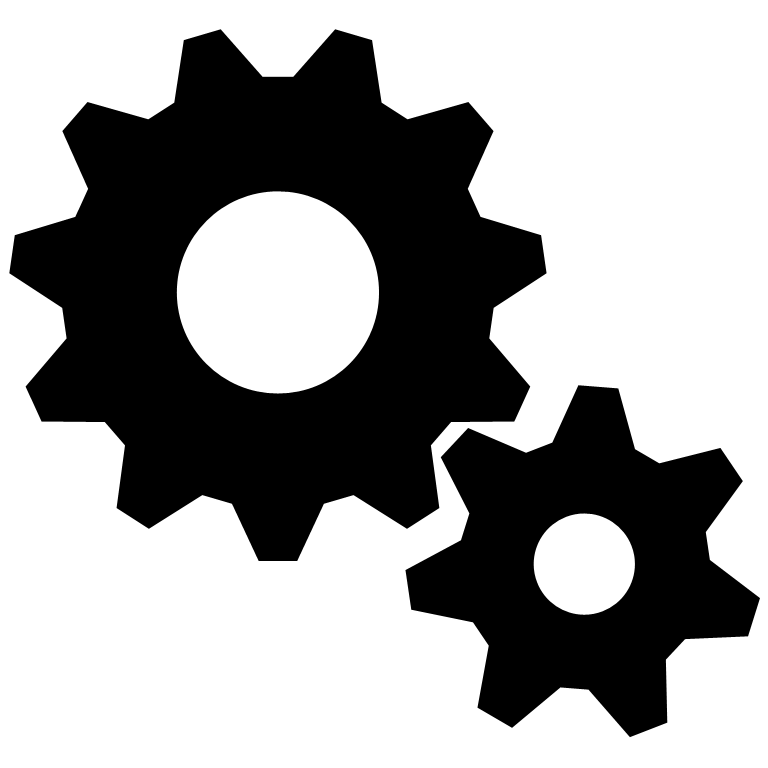 Papers
proposal                                                                                                [ Qadeer, Wu – PLDI’04 ]
eager, bounded context-switch, finite # threads                               [ Lal, Reps – CAV’08 ]
                                                                          [Tomasco, Inverso, La Torre, Fischer, P. – TACAS’15]
lazy, finite # threads, parameterized [Tomasco, Inverso, La Torre, Fischer, Parlato – CAV’14]          
                                                                             [La Torre, Madhusudan, Parlato – CAV’09, CAV’10]
thread creation                                                                   [Bouajjani, Emmi, Parlato – SAS’11]
                                                                                               [Emmi, Qadeer, Rakamaric – POPL’11]
Lal/Reps for real-time systems                              [Chaki, Gurfinkel, Strichman – FMCAD’11]
message-passing programs                                          [Bouajjani, Emmi – TACAS’12]
weak memory models          [Tomasco, Nguyen, Inverso, La Torre, Fischer, Parlato–FMCAD’16]  
                   …
Sequentialization
CONC
PROGRAM
SAT/SMT
FORMULA
BOUNDED
PROGRAM
SOLVER
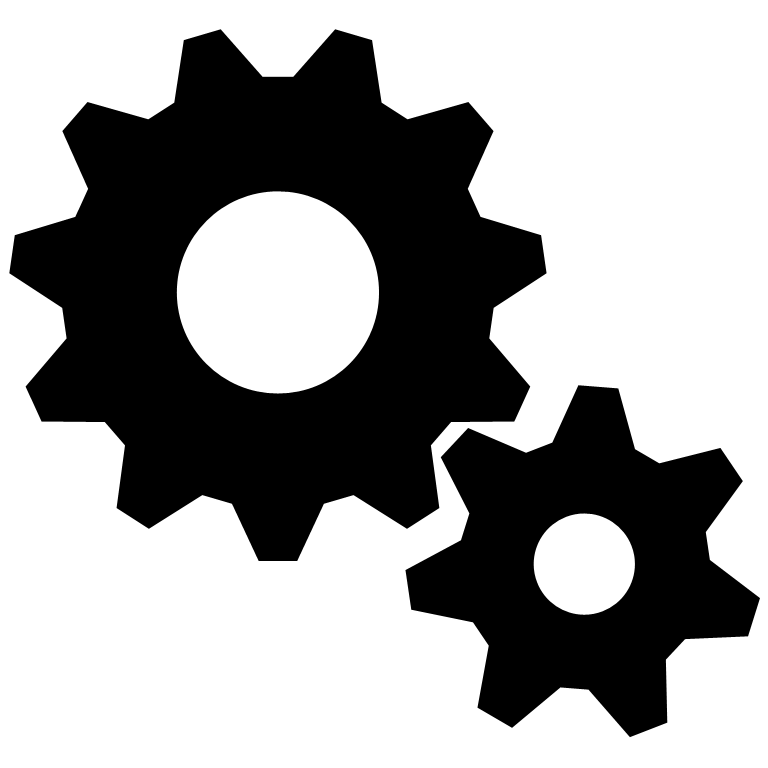 SEQUENTIALIZATION
(code-to-code translation)
BMC
SEQ TOOL
SEQ
PROGRAM
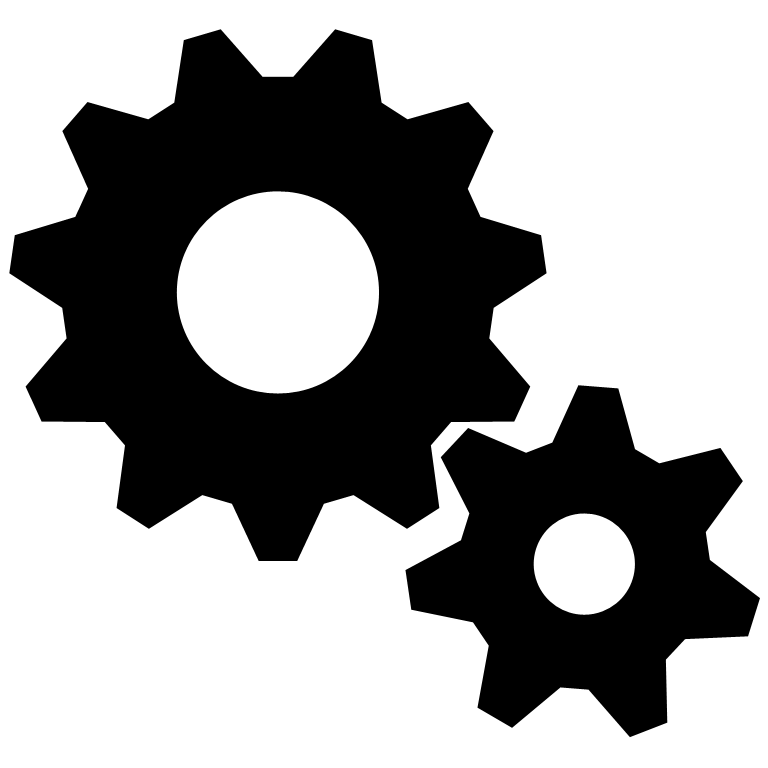 BMC-based tools

Corral	 (microsoft research)                         [ Lal, Qadeer, Lahiri – CAV’12, FSE’14 ]
MU-CSeq                       [ Tomasco, Inverso, La Torre, Fischer, Parlato –  TACAS15 ]
Lazy-CSeq               [ Inverso, Nguyen, La Torre, Fischer, Parlato – CAV’14, ASE’15 ]         
Rek		                                    [ Chaki, Gurfinkel, Strichman – FMCAD’11 ]
SMACK                                                                 [ Rakamaric, Emmi, … – ICSE’16 ]
STORM	                                               [ Lahiri,Qadeer,Rakamaric CAV’09 ]
What is this talk about ?
BMC tools can find bugs where testing fails but …

[ concurrency complexity ]

BMC tools still struggle on programs that have 
very large  number of interleavings  &  
very small number of buggy interleavings

          Nguyen, Schrammel, Fischer, La Torre, Parlato
              Parallel Bug-finding in Concurrent Programs via Reduced Interleaving Instances   
	   					                                (under submission)

[ data complexity ]: this talk
Experiments on hard benchmarks show that a large effort is spent on searching the for right values of the original variables

How can we reduce data complexity ???
IDEA: Value Analysis (small range of values)
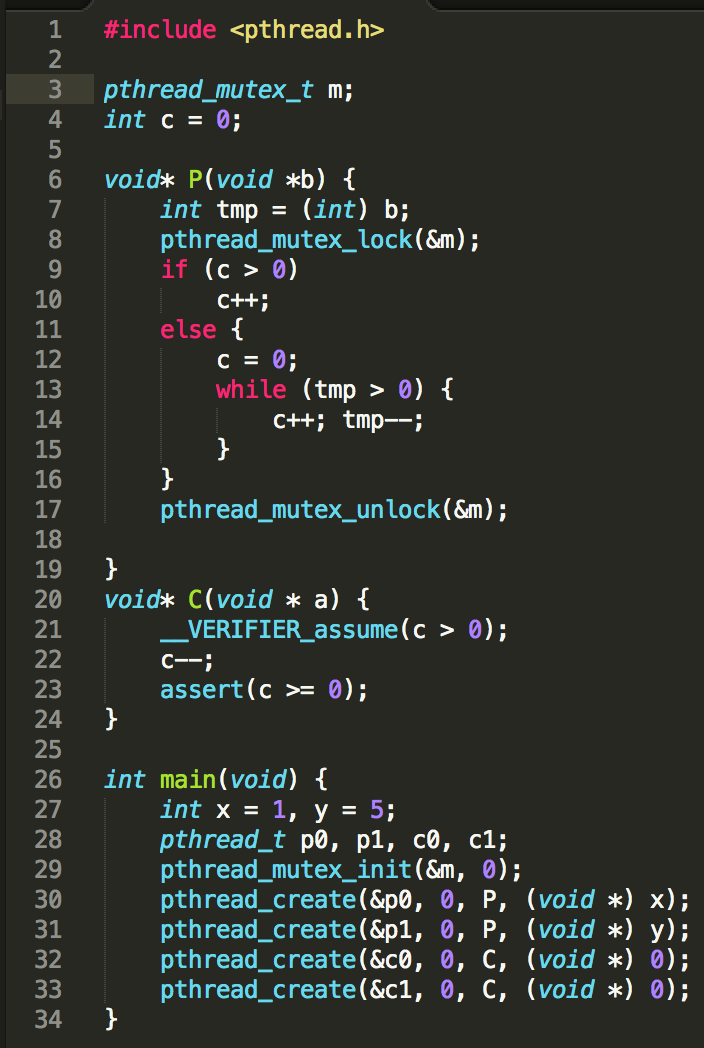 Value Analysis
  for each variable in the program returns 
  either 
a finite set, or
an interval
representing a superset of the possible values a variable can take along any execution.
By unrolling the loops twice:
m IN {-1; 2; 3}
c  IN {-2; -1; 0; 1; 2; 3; 4; 5}


Small range of values!!!
IDEA: Value Analysis (small range of values)
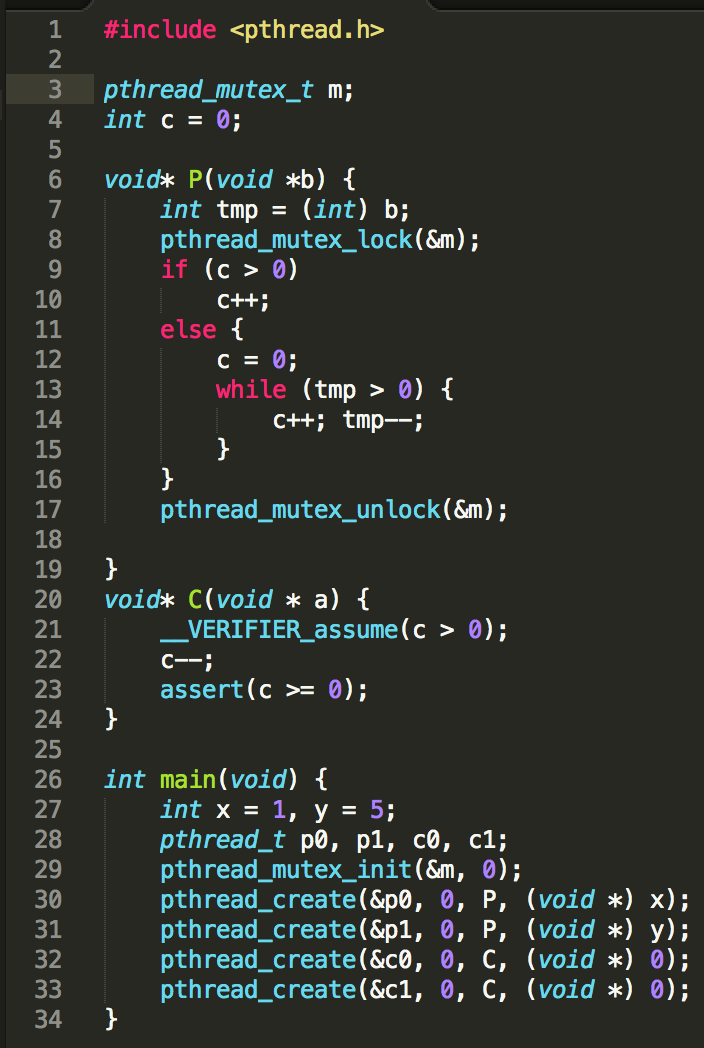 Value Analysis
  for each variable in the program returns 
  either 
a finite set, or
an interval
representing a superset of the possible values a variable can take along any execution.
Represent each program variable in the SAT formula with a much smaller number of bits!!!

Reducing the data sizes would pay-off
From data types to Bitvectors
Bit reduction can be done by changing  data type of variables
Integer variables:  
      minimal number of bits for 2-complement representation, for example
x IN {1}                        	bitvector[2] x;
y IN {-2; -1; 0; 1; 5}			bitvector[4] y;
	  i IN [-10..20]            		bitvector[6] i;
	

Arrays:
	 maximum bitvector size of each element


Structures:
	each field is assigned bitvector size recursively
How can we build a scalable Value analysis tool for concurrent programs
???
For sequential programs already exists !!
Frama-C is an extensible platform dedicated to source-code analysis of 
sequential C software
Scalable Value Analysis for sequential C programs
based on abstract interpretation
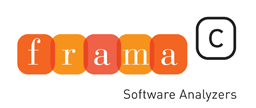 Our approach
Lazy Sequentialization
Code-to-code transformation into 
bounded sequential program 
Lazy: no spurious data values
Value Analysis
Compute bounds on the possible values 
of each variable (along any compution)
Replace variables with bit-vectors of sufficient size
Model Refinement
We reuse:
value analysis tools for sequential programs
verification tools for sequential programs
Sequential Verification
Lazy-CSeq: Schema Overview
(a sequentialization for BMC)
We build on Lazy-CSeq
Lazy-CSeq is a sequentialization targeted to BMC
lazy
based on bounded round-robin computations
efficient for bug-hunting
simple to implement and modify (CSeq framework)

[ Inverso, Nguyen, Tomasco, Fischer, La Torre, Parlato     CAV’14, ASE’15 ]



Lazy-CSeq won 2 gold medals in the Concurrency category of the software verification competition SV-COMP
all verification tasks solved
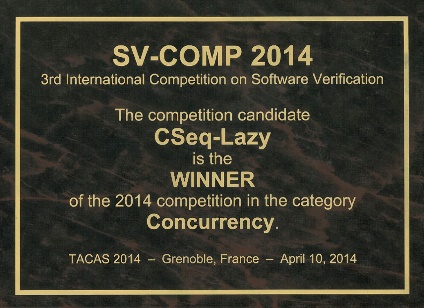 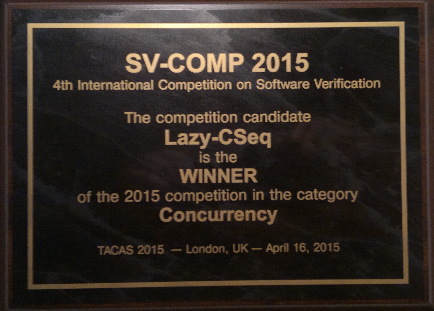 Implementation
Lazy-CSeq+ABS Architecture
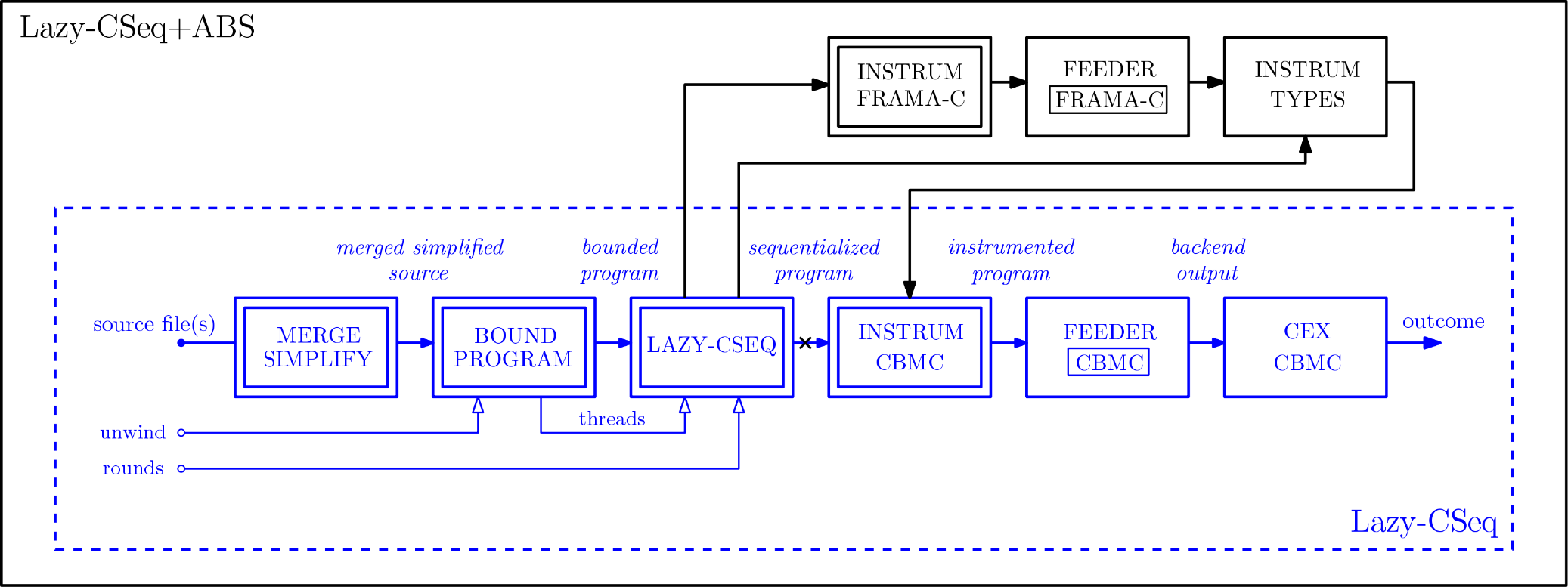 Experiments
SV-COMP
SV-COMP Unsafe Benchmarks
SV-COMP Safe Benchmarks
Experiments
Complex benchmarks
SafeStack Experiments
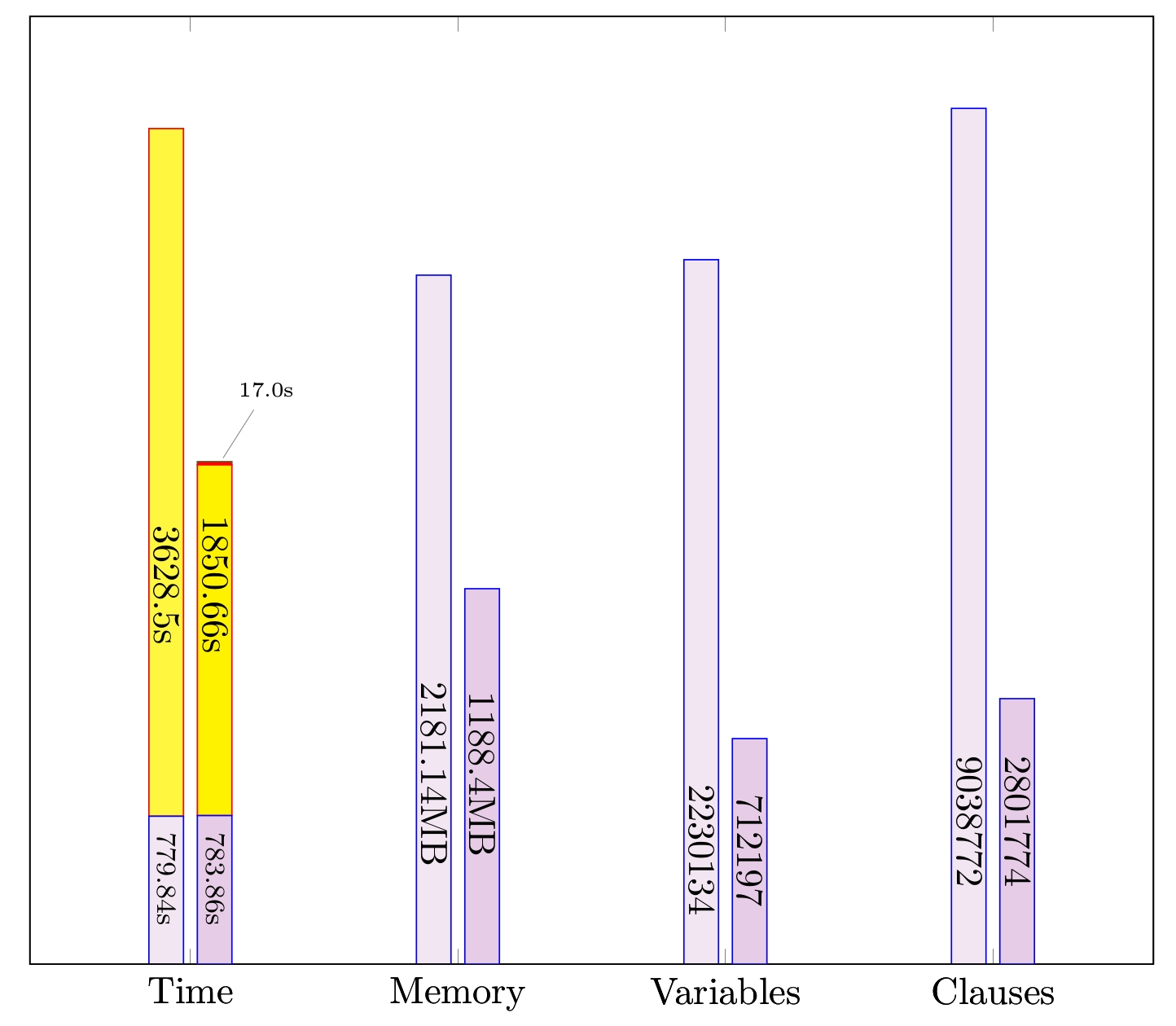 extremely rare bugs
3 threads
at least 5 context switches
1.7x speed up
half memory consumption
EliminationStack Experiments
infamous ABA problem
8 threads
5x speed up
half memory consumption
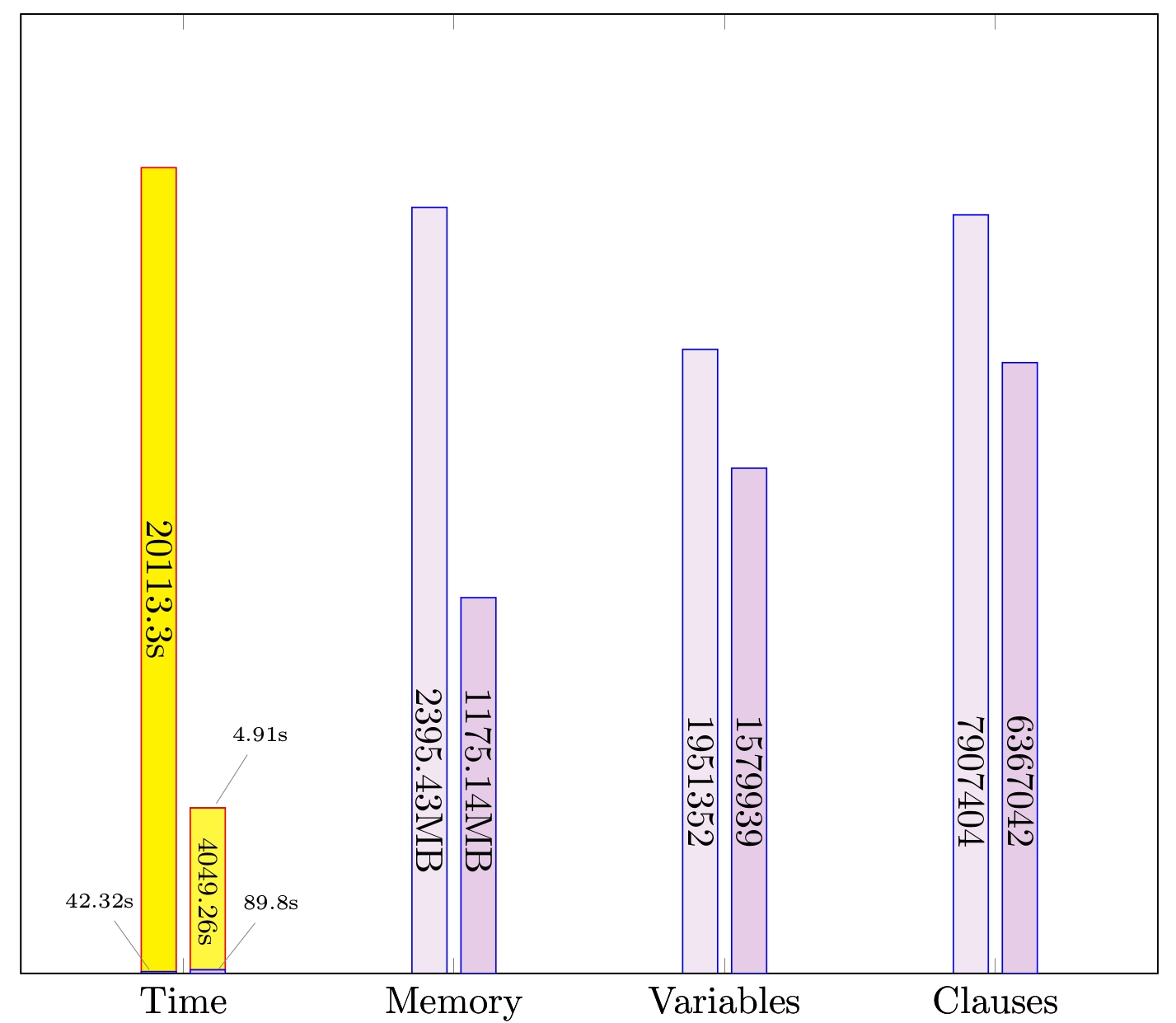 DCAS Experiments
Challenging for explicit approach
138h of CPU-time (1000 cores)
1011 states
1.6x speed up
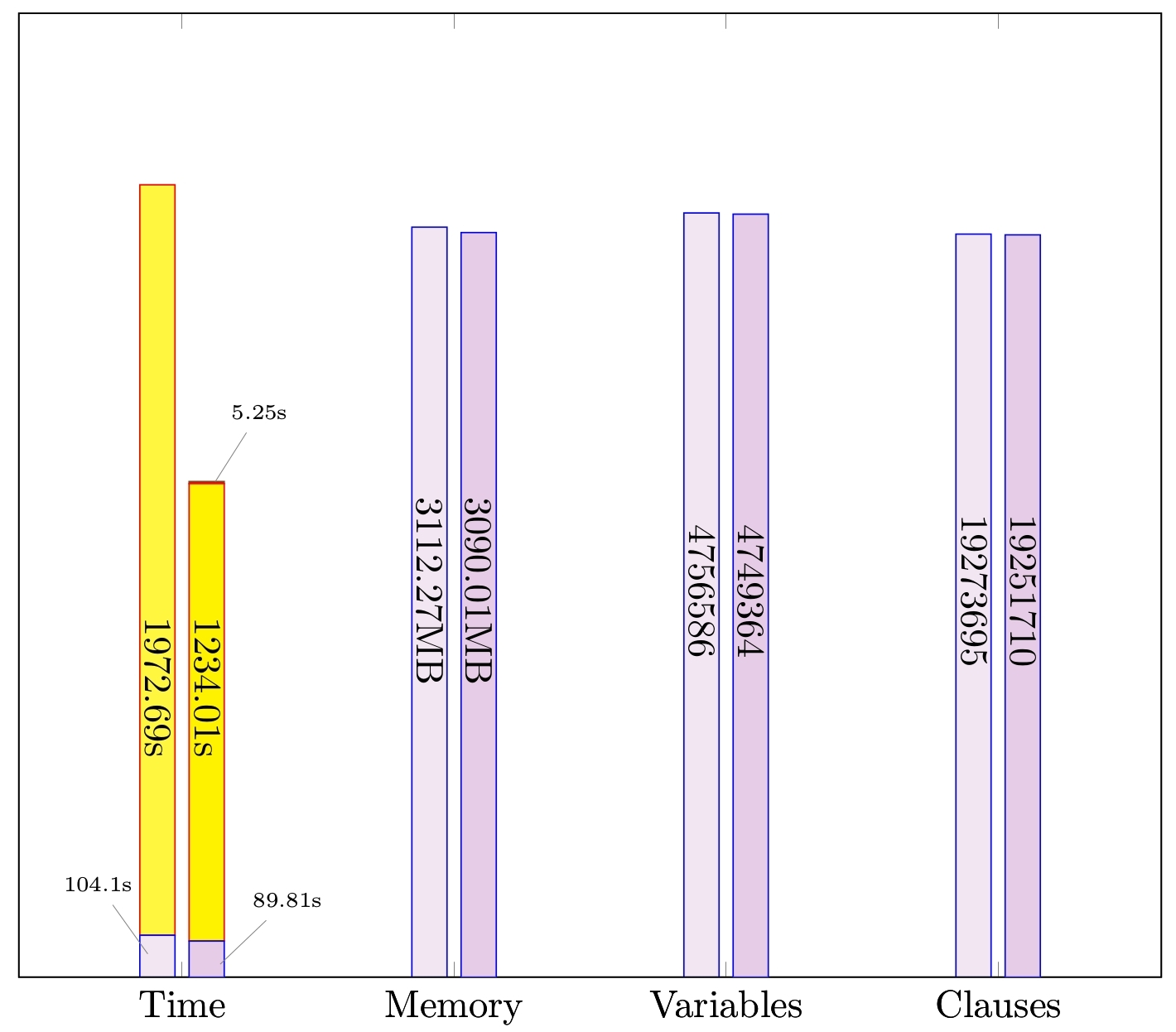 Ongoing & Future Work
Ongoing work  & Future work
Sequentializations  based on BMC and Abstraction for programs communication through FIFO channels 
weak memory models (TSO)                        [Atig, Bouajjani, – CAV 2011 ]
message passing interface (MPI)


Symbolic partial order reduction based on interleaving partitioning combining:
abstraction interpretation to discard “safe” partitions
bug-finding for partitions with “potential” bugs with few interleavings
swarm verification (on clusters)
implemented using Lazy- and MU-Cseq sequentialization
Thank You


users.ecs.soton.ac.uk/gp4/cseq
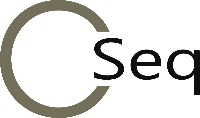